Year 2– Geometry
Session 5 – moving shapes.
How has the blue circle moved to the red circle?
Start with the blue circle.
What has happened to it?
It has moved to the right  .
By how much?
It has moved right 4 squares
How has the blue circle moved to the red circle?
Start with the blue circle.
What has happened to it?
It has moved to the left 
By how much?
It has moved left 6 squares
How has the blue circle moved to the red circle?
Start with the blue circle.
What has happened to it?
It has moved up
By how much?
It has moved up 4 squares.
How has the blue circle moved to the red circle?
Start with the blue circle.
What has happened to it?
It has moved down
By how much?
It has moved down 2 squares
How has the cat moved to the dog?
This time the cat has made two moves.
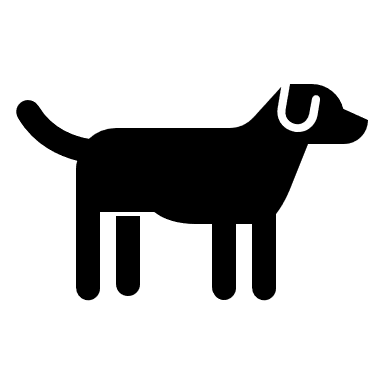 First find out how far to the right 
Right 3 squares
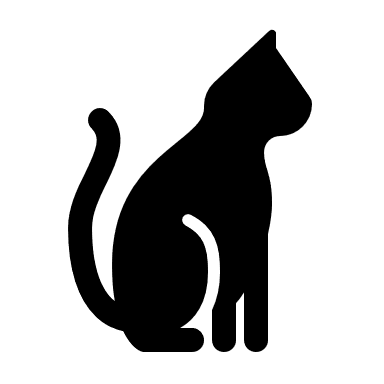 How has the cat moved to the dog?
This time the cat has made two moves.
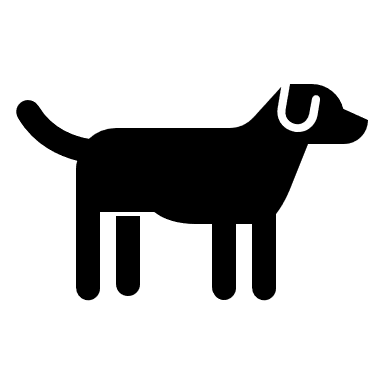 First find out how far to the right 
Right 3 squares
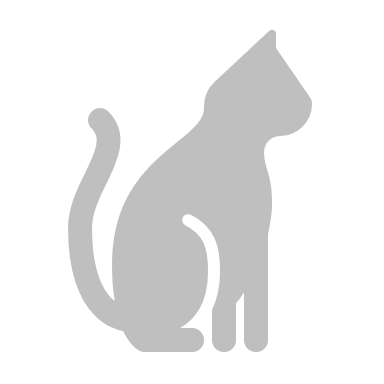 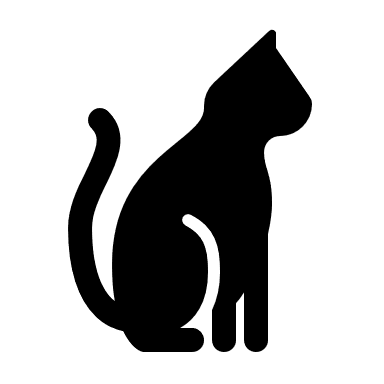 Now count how far up.
Up 3 squares
The cat has moved right 3 squares and up 3 squares.
How has the orange square moved to the green square?
Start with the orange square
How many squares to the left?
4 squares left.
How has the orange square moved to the green square?
Start with the orange square
How many squares to the left?
4 squares left.
Now count how many squares up.
1 square up.
The square has moved 4 squares left and 1 square up.
How has the caterpillar moved to the butterfly?
Start with the caterpillar.
Count how many squares to the right.
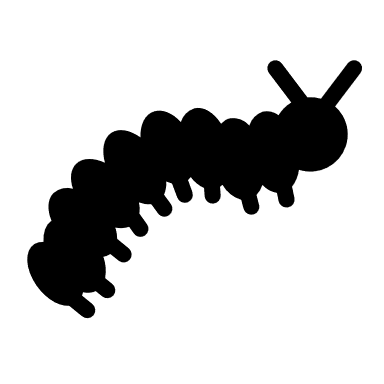 5 squares right
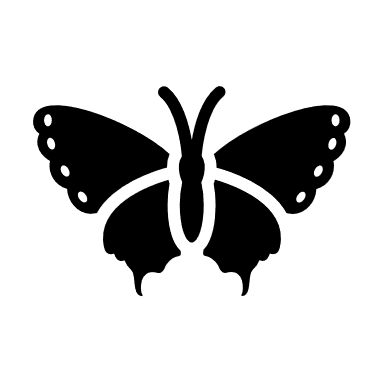 How has the caterpillar moved to the butterfly?
Start with the caterpillar.
Count how many squares to the right.
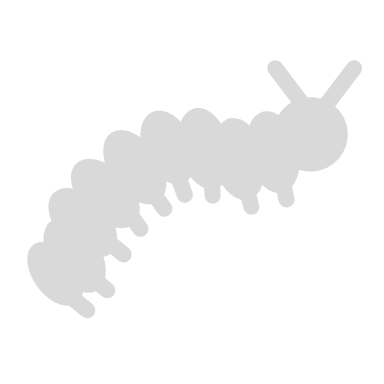 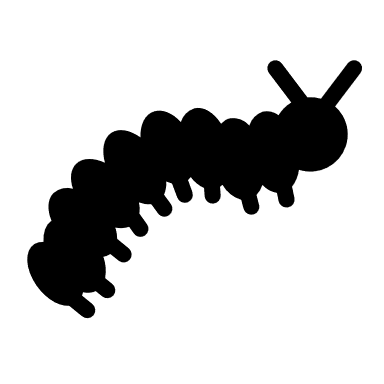 5 squares right
Now count how many squares down.
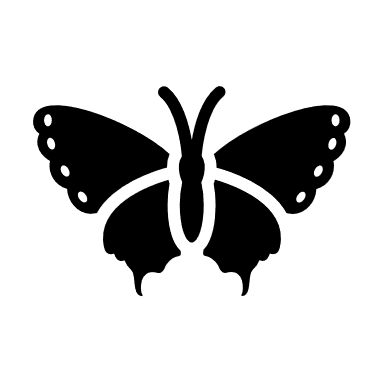 3 squares down.
The caterpillar has moved 5 squares right and 3 squares down.